Ready-to-go Lesson Slides
Year 3
Fractions
Lesson 8
Spr5
Starter:
You are collecting marbles and two of your friends offer to give you some of their marbles. 

Which friend is offering you the most marbles?

Jim will give you         of 60 marbles.


Fred will give you         of 60 marbles.
1
4
1
3
Starter:
You are collecting marbles and two of your friends offer to give you some of their marbles. 

Which friend is offering you the most marbles?

Jim will give you         of 60 marbles = 60 ÷ 4 = 15 marbles


Fred will give you         of 60 marbles = 60 ÷ 3 = 20 marbles

 
So, Fred will give you the most marbles.
1
4
1
3
Talking time:
2 
 6
Find      of 24 tennis balls by completing the sentences below.






To find one sixth, we can divide the amount into ___ equal groups.

There are ___ tennis balls in each group.

     of 24 is equal to ___  groups or 2 x __.

    
     of 24 is ___.
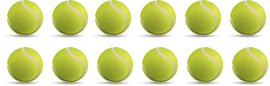 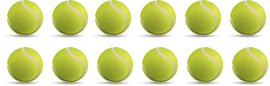 2 
 6
2
6
Talking time:
2 
 6
Find      of 24 tennis balls by completing the sentences below.






To find one sixth, we can divide the amount into  6   equal groups.

There are  4  tennis balls in each group.

     of 24 is equal to  2  groups or 2  x  4 .

    
     of 24 is  8 .
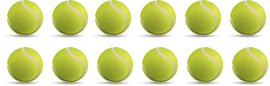 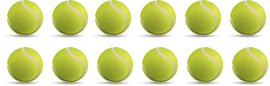 2 
 6
2
6
Talking time:
3 
 5
Find      of 60 basketballs.








To find one fifth, we need to divide the amount into ___ equal groups.

There are __ basketballs in each group.

     of 60 is equal to ___ groups or 3 x ___.

     of 60 is ___.
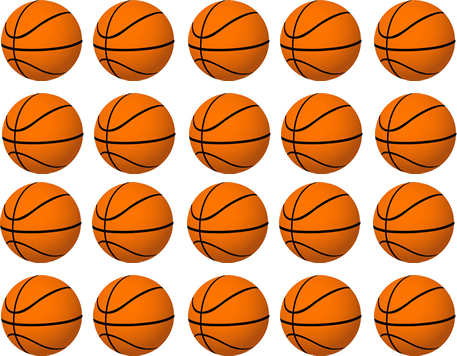 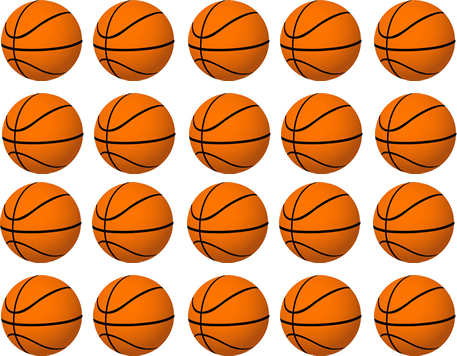 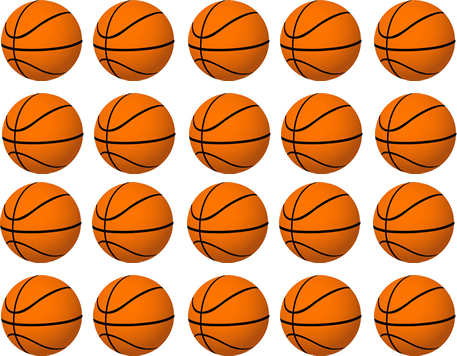 3 
 5
3
5
Talking time:
3 
 5
Find      of 60 basketballs.








To find one fifth, we need to divide the amount into  5  equal groups.

There are 12 basketballs in each group.

     of 60 is equal to  3  groups or 3 x 12 .

     of 60 is 36 .
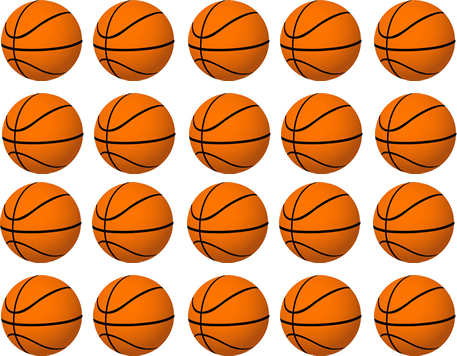 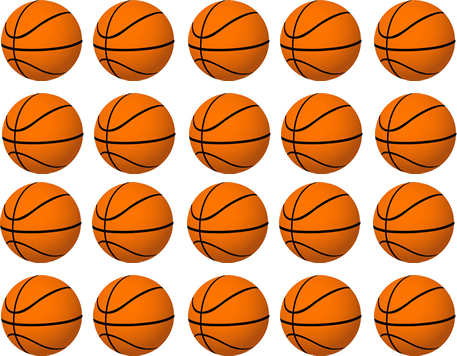 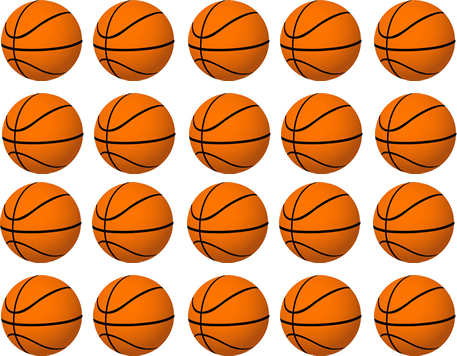 3 
 5
3
5
Activity 1:
3 
 8
Use counters to find       of 32.
How many counters will you need?
How many equal groups will you need to divide them into?
How many are in each group?
How many groups do you need to find?
Can you write the calculation as a number sentence?
Activity 1:
3 
 8
Use counters to find       of 32.





                               32 ÷ 8 = 4

			         32 divided into 8 equal groups = 4 in each group.

							              
                                                                of 32 is 3 x 4
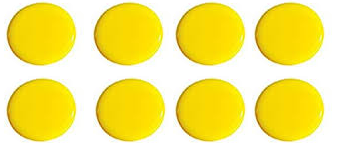 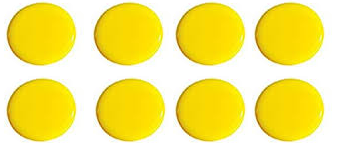 3 
 8
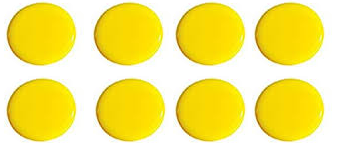 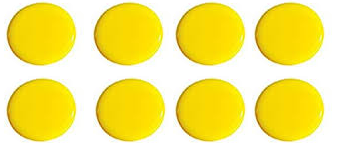 3 
 8
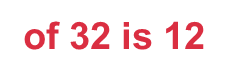 Activity 2:
Class 3 are calculating fractions of amounts.They work out these division and multiplication calculations.What fractions are they working out?48 ÷ 4       			60 ÷ 5	     	
12 x 3                      12 x 4   54 ÷ 6	   			18 ÷ 3	
9 x 2	                    6 x 2  

28 ÷ 7	   			40 ÷ 10		 	
4 x 6                         4 x 8
Activity 2:
Class 3 are calculating fractions of amounts.They work out these division and multiplication calculations.What fractions are they working out?48 ÷ 4         of 48         60 ÷ 5	   of 60 	
12 x 3                          12 x 4   54 ÷ 6	      of 54	   18 ÷ 3	          of 18
9 x 2	                       6 x 2  

28 ÷ 7	      of 28	   40 ÷ 10	    of 40	 	
4 x 6                            4 x 8
4
3
5
4
2
2
3
6
8
6
10
7
Talking time:
3 
 4
Jessica has used a bar model and cubes to find        of 36.
How did she find the answer?
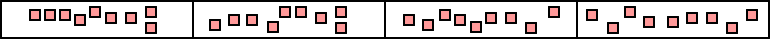 Talking time:
3 
 4
Jessica has used a bar model and cubes to find        of 36.
How did she find the answer?








Jessica split her bar model into four equal parts (quarters). She then took 36 cubes and shared them across the four parts so that they made four equal groups. This is the same as calculating 36 ÷ 4.
There were 9 cubes in each group, so Jessica knew that a quarter of 36 is 9.
Jessica then counted how many cubes were in 3 groups, which is the same as calculating 9 x 3. Jessica worked out that there were 27 cubes in 3 groups.
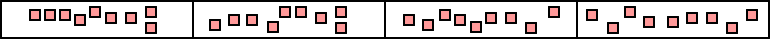 Activity 3:
Sketch bar models and use maths equipment to calculate these
fractions of amounts.


        of 64 = 



        of 90 =



        of 45 =
3 
 4
6 
10
2 
 3
Activity 3:
Sketch bar models and use maths equipment to calculate these
fractions of amounts.


        of 64 =  48 



        of 90 =  54 



        of 45 =  30
3 
 4
6 
10
2 
 3
Talking time:
3 
 4
Kyle uses place-value counters to find      of 44.

Explain what he has done.
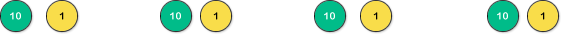 Talking time:
3 
 4
Kyle uses place-value counters to find      of 44.

Explain what he has done.






Kyle has made 44 out of 4 tens counters and 4 ones counters.
He has then split up the counters into four equal groups.

Each group has 1 ten and 1 one, so one quarter of 44 equals 11.
Kyle can then add 3 groups of counters or 3 lots of 11 (3 x 11).
He then works out that three-quarters of 44 is 33.
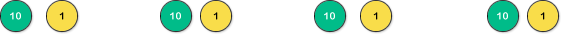 Activity 4:
Use place-value counters to find these fractions of amounts.


     of 84 =


     


      of 72 =
3 
 4
5 
 6
Activity 4:
Use place-value counters to find these fractions of amounts.


     of 84 = 63


     


      of 72 = 60
3 
 4
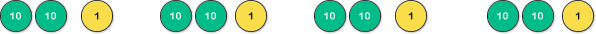 Extension:
Are there any calculations that this method will not work for? Why?
5 
 6
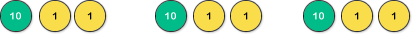 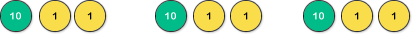 Activity 5:
Jeremy has a box of 126 children’s books.

He donates two-sixths of them to his school library.

He then gives three-quarters of the books that are left to a local
children’s charity. 

Finally, he gives four-sevenths of the remaining books to his sister.

How many books does Jeremy have in his box now?
Activity 5:
Jeremy has a box of 126 children’s books.
He donates two-sixths of them to his school library.
He then gives three-quarters of the books that are left to a local
children’s charity. 
He then gives four-sevenths of the remaining books to his sister.
How many books does Jeremy have in his box now?

126 ÷ 6 = 21 x 2 = 42, so the school is given 42 books. 
126 – 42 = 84, so Jeremy has 84 left.
84 ÷ 4 = 21 x 3 = 63, so the charity is given 63 books. 
84 – 63 = 21, so Jeremy now has 21 left.
21 ÷ 7 = 3 x 4 = 12, so his sister is given 12. 
21 – 12 = 9, so Jeremy has 9 books in his box.
Evaluation:
True or False?

To find two-thirds of an amount, we multiply by 3 
       and divide by 2.
                    
     of 95 = 19		 


To find      of 60, we can take 60 counters and divide them into 10 equal
	groups.	      We then count up the number of counters in six groups, giving
      the answer of 30. 		    
	 			 	 			
Two-thirds of 27 and three-quarters of 24 are the same amount.
3 
 5
6 
10
Evaluation:
True or False?

To find two-thirds of an amount, we multiply by 3 
       and divide by 2.     FALSE
                    
     of 95 = 19	 FALSE	 


To find      of 60, we can take 60 counters and divide them into 10 equal
	groups.	      We then count up the number of counters in six groups, giving
      the answer of 30.    FALSE 		    
	 			 	 			
Two-thirds of 27 and three-quarters of 24 are the same amount.	TRUE
3 
 5
6 
10
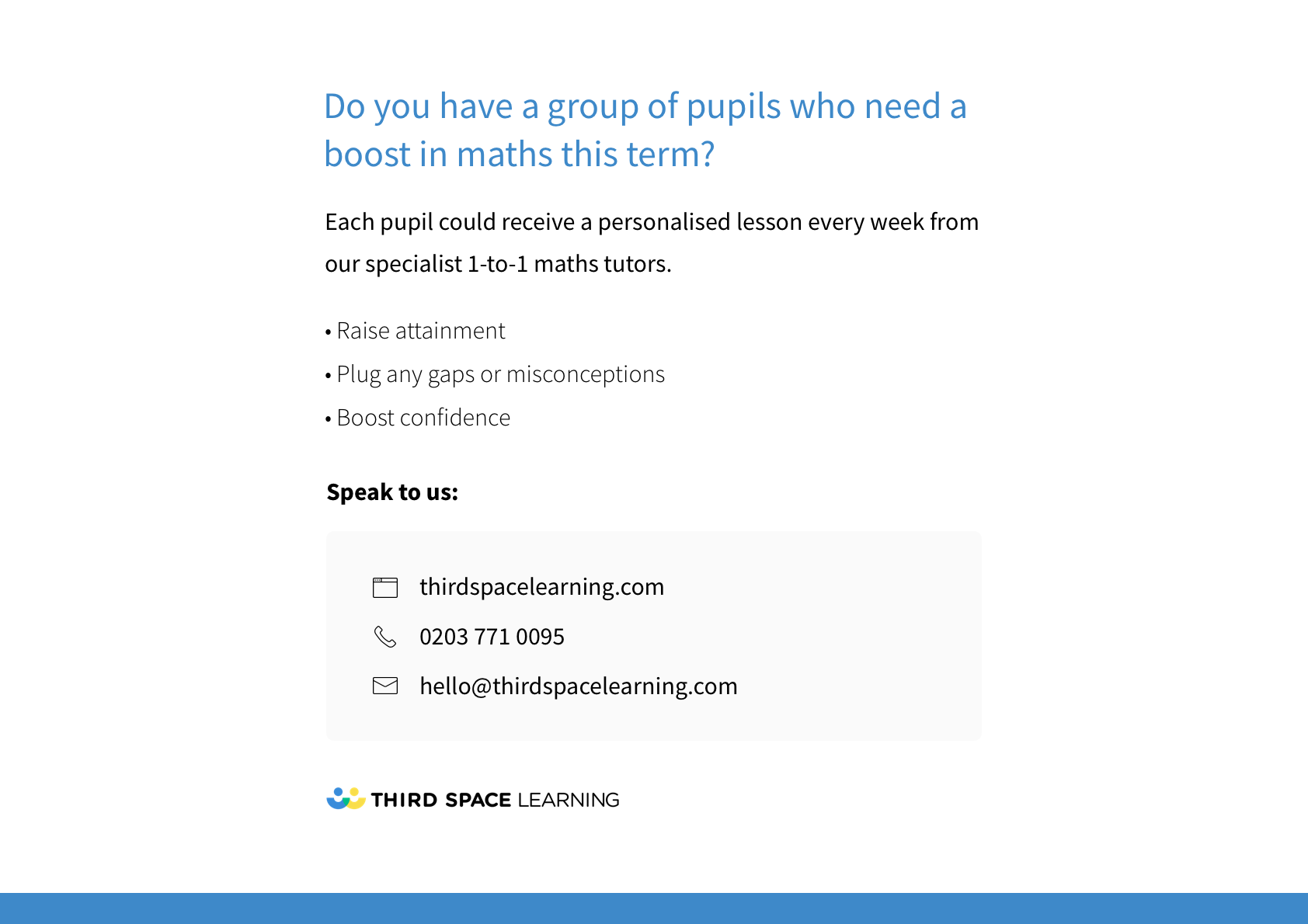